Planetary Wind & Moisture Belts in the Troposphere(Annotated Version)
By Zach Miller, John Jay Middle School, Cross River, NY.
Above wind vector animation from http://hint.fm/wind/.
      (Hurricane Isaac is visible in this animation making landfall on the Louisiana
       coastline on August 29, 2012.)
All background images in the following presentation are adapted from New York State Earth Science Reference Tables (2011 Edition, p. 14).
Other credits and related wind resources are HERE.
Convection & Moisture Belts: Part 1 
What causes air to move?
& 
How does air movement create moisture belts?
Convection & Moisture Belts
Convection & Moisture Belts
Convection & Moisture Belts
Area of Interest.
Let us focus on an observer at the equator & rotate the diagram 90° counter-clockwise.
Convection & Moisture Belts
Atmospheric Characteristics at the Equator (0° latitude):
Warm air has high potential evapotranspiration.
This leads to air masses having high moisture content from various sources: surface water (oceans, lakes, streams), soil moisture, and plants.
Therefore, maritime tropical (“mT”) often dominates this area.
Convection & Moisture Belts
Behavior of warm moist air at the equator:
Warm air is less dense compared to cool air.
Cold air moves underneath warm air – warm air rises as it’s lifted by relatively cold dense air moving in beneath it.
Convection & Moisture Belts
Behavior of warm moist air at the equator:
Warm air is less dense compared to cool air.
Cold air moves underneath warm air – warm air rises as it’s lifted by relatively cold dense air moving in beneath it.
Convection & Moisture Belts
Behavior of warm moist air at the equator:
Warm air is less dense compared to cool air.
Cold air moves underneath warm air – warm air rises as it’s lifted by relatively cold dense air moving in beneath it.
Convection & Moisture Belts
The model below is simplified, as it lacks gradual changes in air temperature and resulting precipitation patterns.
Continue for further details…
Convection & Moisture Belts
Let’s start by examining the warm moist air rising vertically in the atmosphere.
What happens to the mT air mass as it rises?
Convection & Moisture Belts
Refer to your Earth Science Reference Tables atmosphere layers diagram on p. 14 (see diagram below).
Find the term “troposphere”.
Convection & Moisture Belts
Air pressure decreases as the parcel (area) of warm moist (mT) air rises through the atmosphere.
Air expands as air pressure decreases.
Air cools as it expands.

We will update our model to reflect this process.
Convection & Moisture Belts
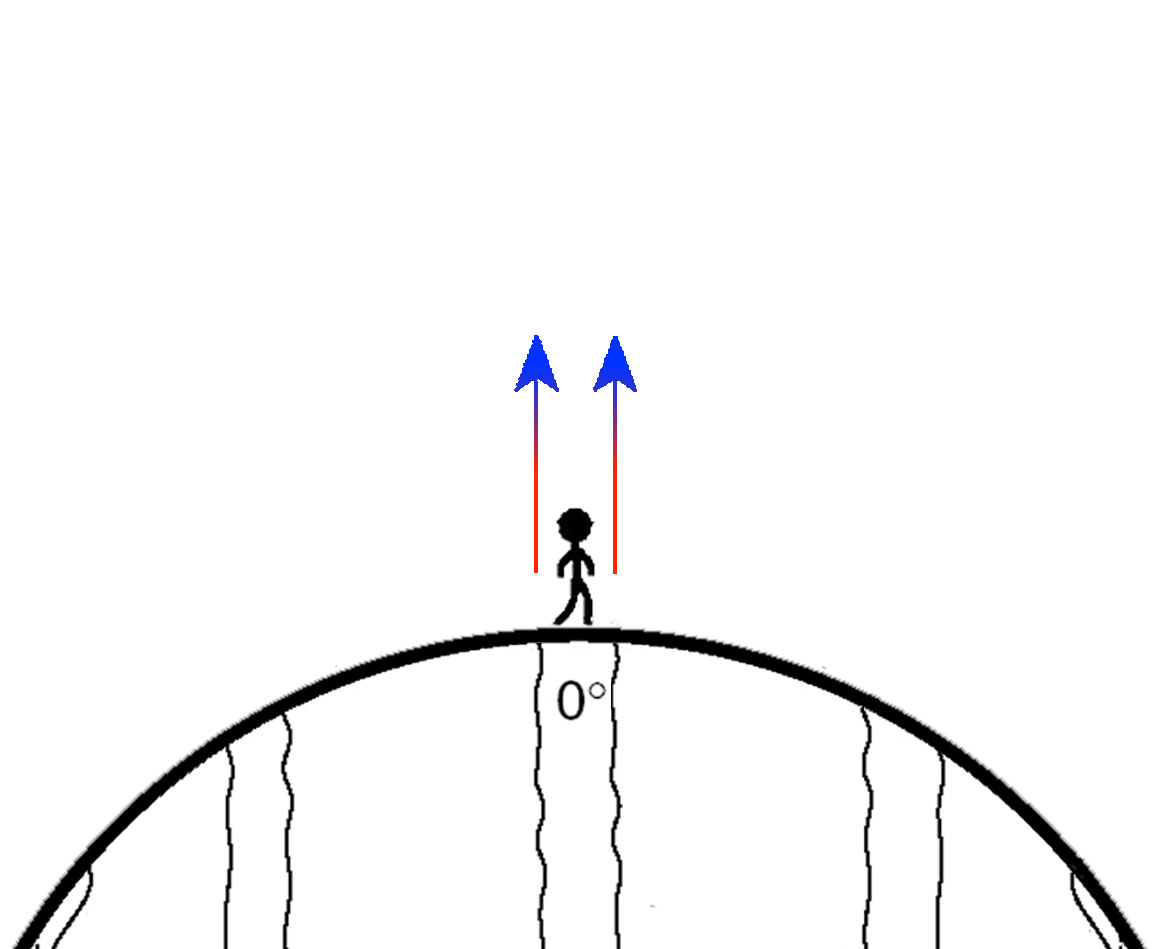 The diagram below will now reflect this gradual decrease in temperature as altitude increases.
Convection & Moisture Belts
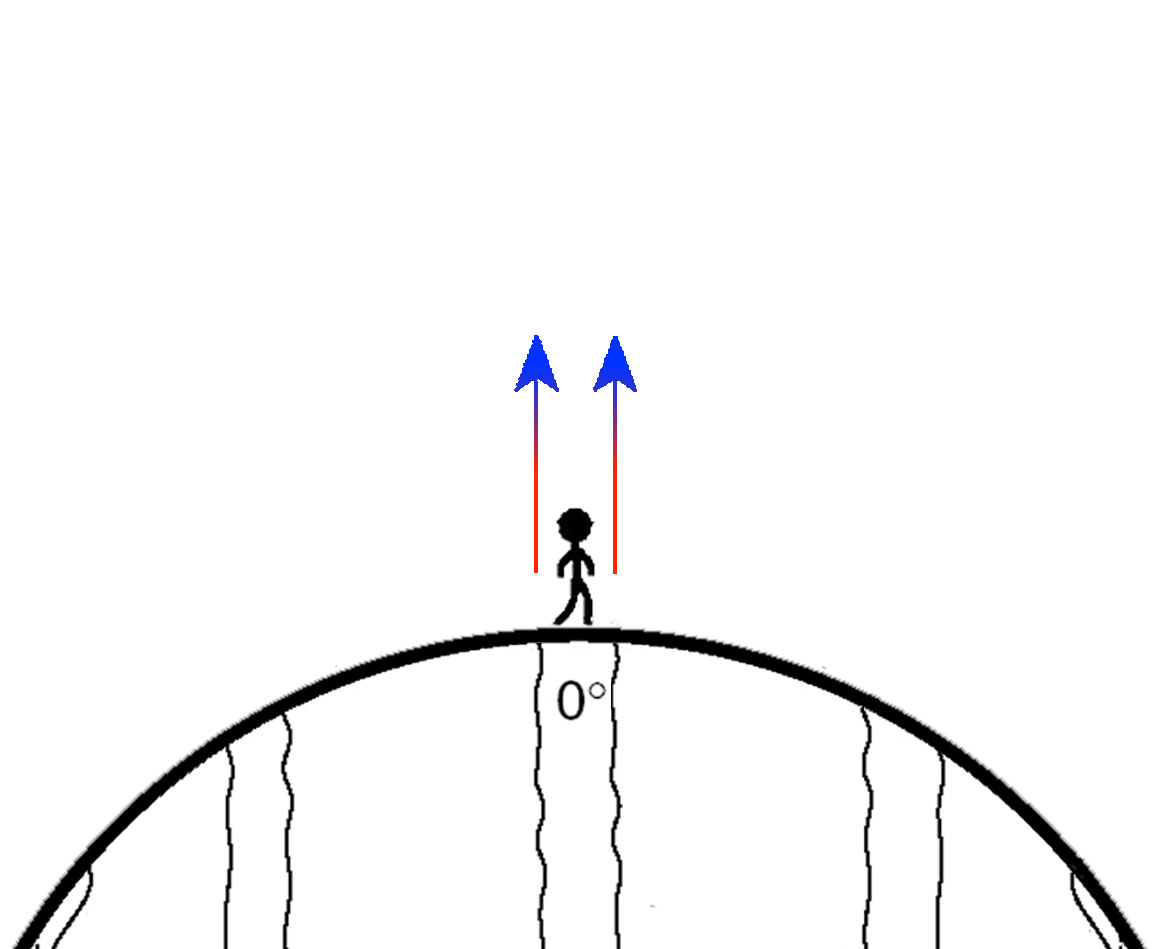 To review:
Warm moist (mT) air rises due to colder denser air moving underneath it.
The warm air cools at it rises to higher altitudes in the atmosphere.
Cold Air
Warm Air
Convection & Moisture Belts
The cold dense air at higher altitudes has only one “escape route” – to diverge (spread out) and descend (sink) back toward earth’s surface.
Convection & Moisture Belts
The cold dense air at higher altitudes has only one “escape route” – to diverge (spread out) and descend (sink) back toward earth’s surface.
Convection & Moisture Belts
As the air descends toward earth’s surface it warms due to the increase in atmospheric pressure.
The sinking air is drier compared to the air originating at the equator.
Convection & Moisture Belts
As the air descends toward earth’s surface it warms due to the increase in atmospheric pressure.
Much of the air converges toward the equator – it will be “rejuvenated” gaining moisture and warming on its journey.
Convection & Moisture Belts
The cycle is complete as the air arrives at the equator to eventually rise again.
We’ll now watch the entire process looped in an animation…
Convection & Moisture Belts
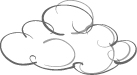 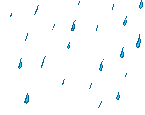 The entire process is a classic example of “convection” – the transfer of heat by movement of air or a liquid.*
*Note that moisture transfer is not a requirement for convection to occur, although it is important within meteorology.
Convection & Moisture Belts
The convection shown below can also be referred to as two somewhat independent convection cells.
2
1
Convection & Moisture Belts
The bottom “leg” of a convection current is Wind: 
	the movement of air – parallel to earth’s 	surface – due to differences in density*
*Uneven heating of the earth causes these temperature and density variations.
Convection & Moisture Belts
The convection cell model shown below (focusing on the equator) can be rotated and viewed on a global scale…
Convection & Moisture Belts
It also explains why the world’s major rainforests are located along the equator.
This is why the equator is generally a warm wet location.
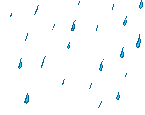 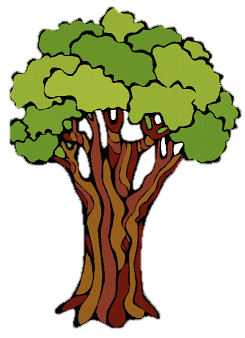 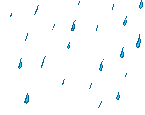 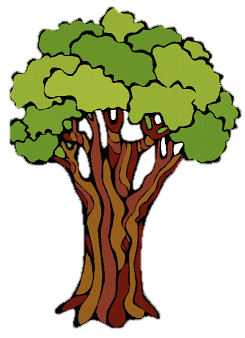 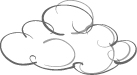 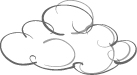 Convection & Moisture Belts
It also explains why the world’s major rainforests are located along the equator.
This is why the equator is generally a warm wet location.
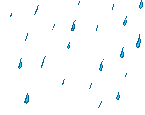 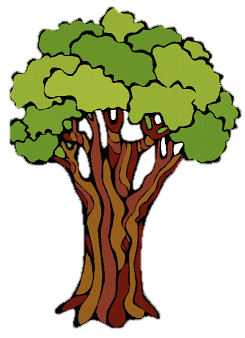 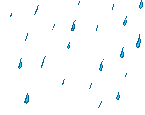 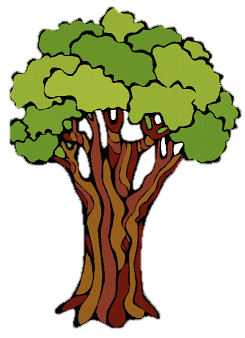 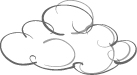 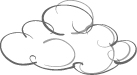 Note that this generalized climate information is noted here for you.
Convection & Moisture Belts
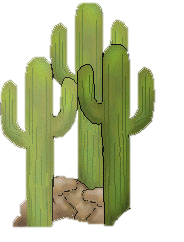 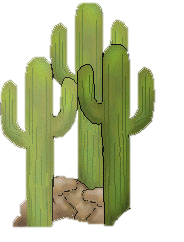 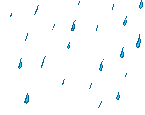 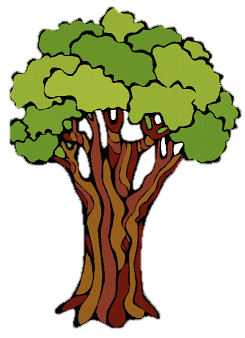 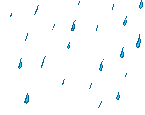 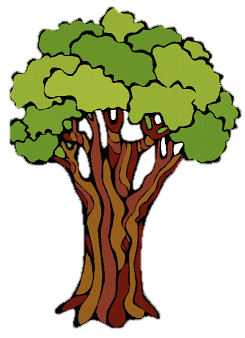 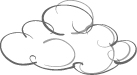 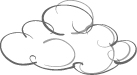 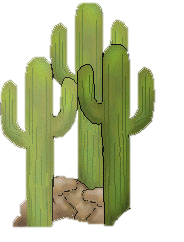 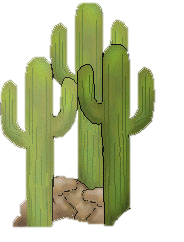 The dry descending air at 30° North and South Latitude explains large desert regions found along this latitude belt.
Convection & Moisture Belts
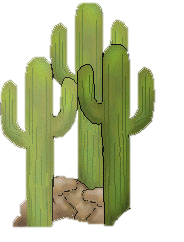 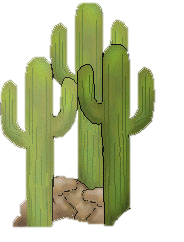 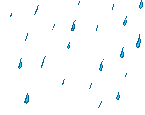 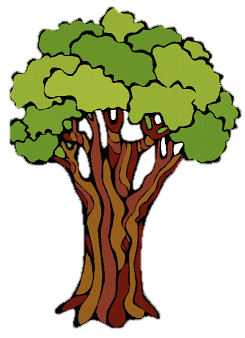 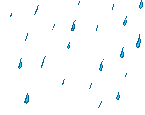 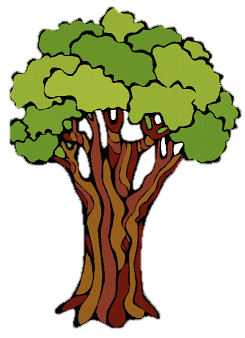 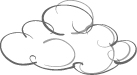 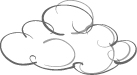 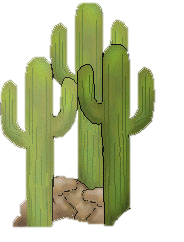 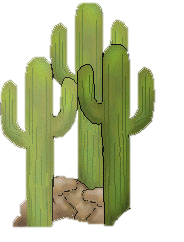 Again, note that this generalized climate information is noted here for you.
The dry descending air at 30° North and South Latitude explains large desert regions found along this latitude belt.
Convection & Moisture Belts
Note that the separation between climate belts is fairly consistent on  earth.
These divisions of  30° Latitude is also noted here for you.
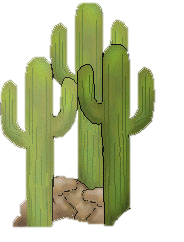 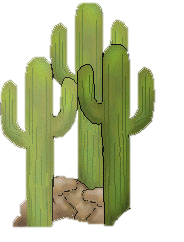 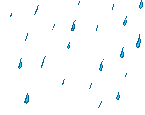 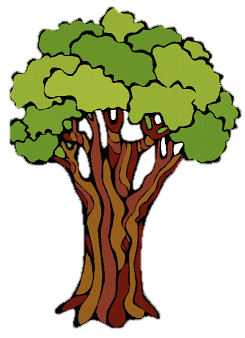 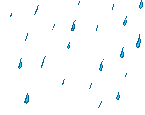 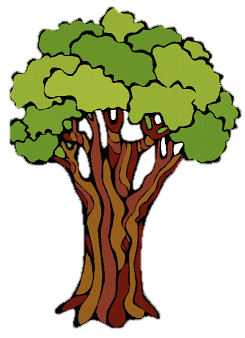 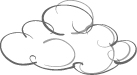 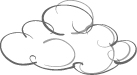 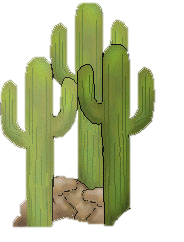 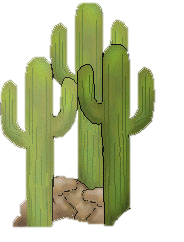 Again, note that this generalized climate information is noted here for you.
The dry descending air at 30° North and South Latitude explains large desert regions found along this latitude belt.
Convection & Moisture Belts
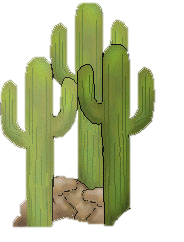 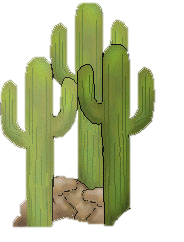 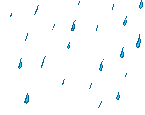 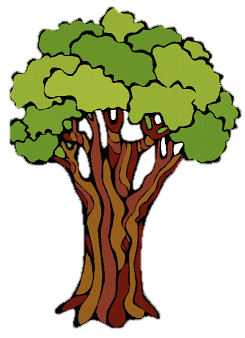 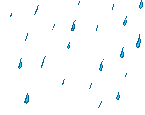 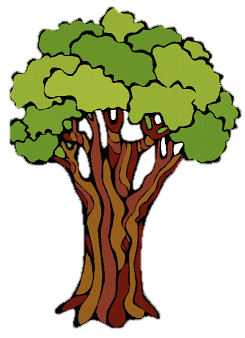 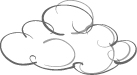 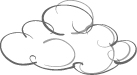 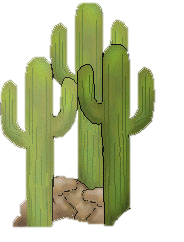 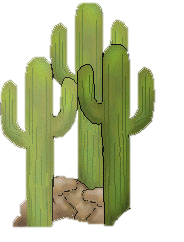 The pattern of convection cells at 30° Latitude intervals continues…
Convection & Moisture Belts
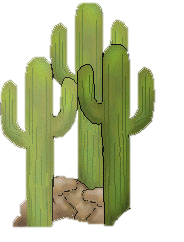 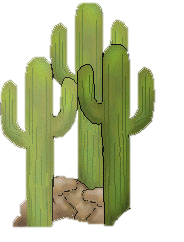 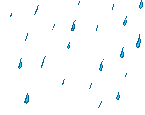 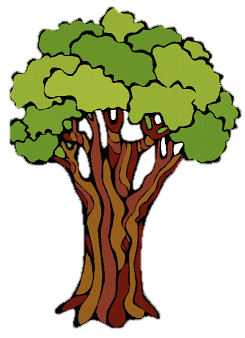 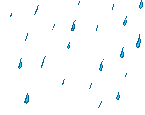 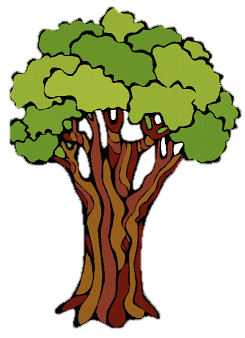 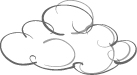 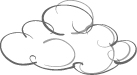 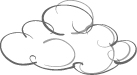 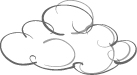 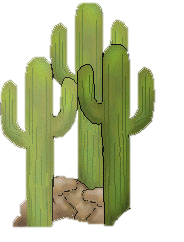 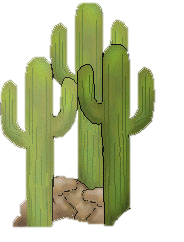 The pattern of convection cells at 30° Latitude intervals continues…
Convection & Moisture Belts
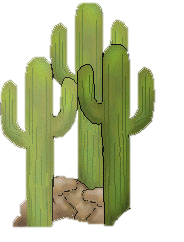 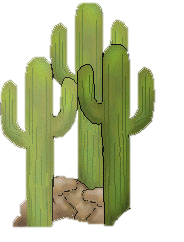 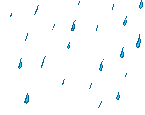 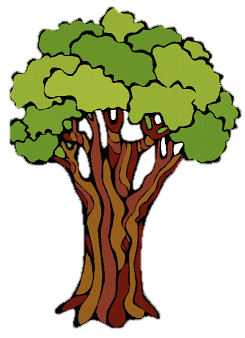 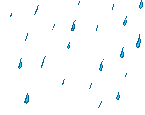 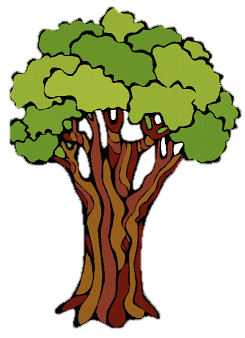 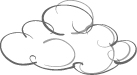 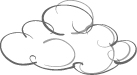 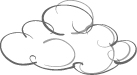 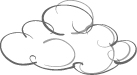 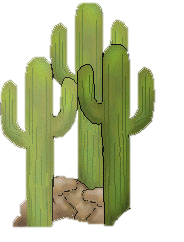 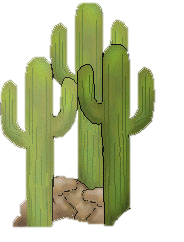 The pattern of convection cells at 30° Latitude intervals continues…
Convection & Moisture Belts
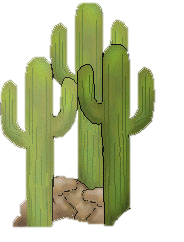 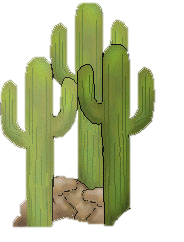 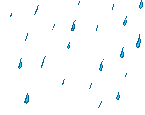 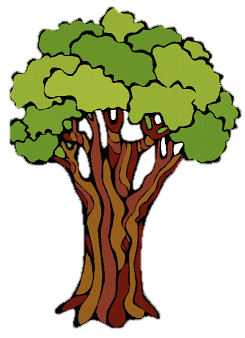 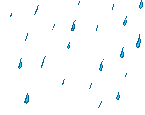 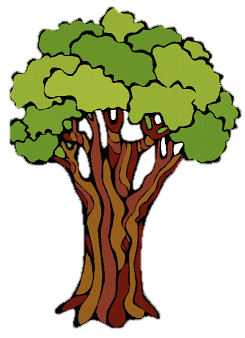 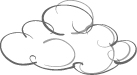 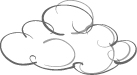 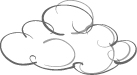 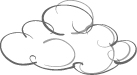 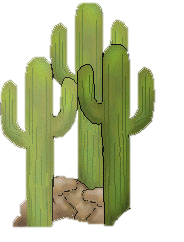 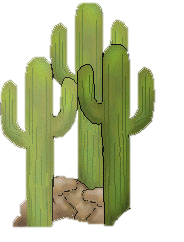 The pattern of convection cells at 30° Latitude intervals continues…
Convection & Moisture Belts
Let us complete the convection cell pattern.
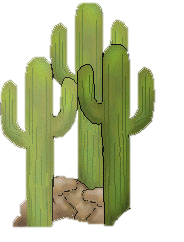 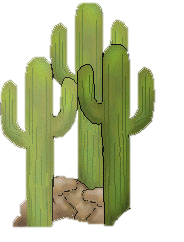 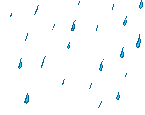 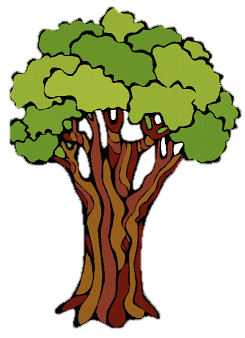 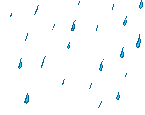 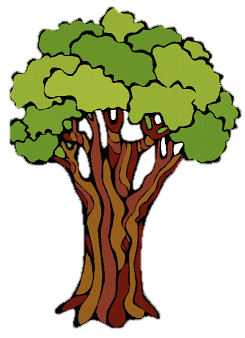 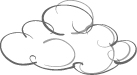 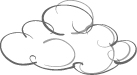 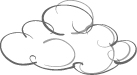 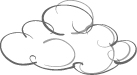 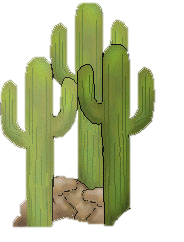 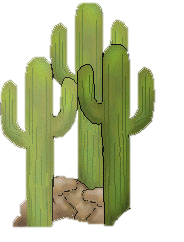 Convection & Moisture Belts
Let us complete the convection cell pattern.
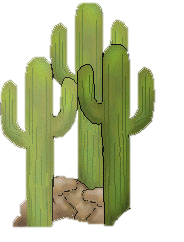 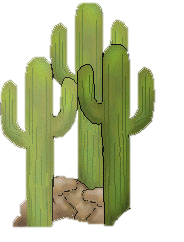 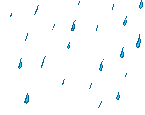 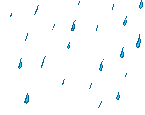 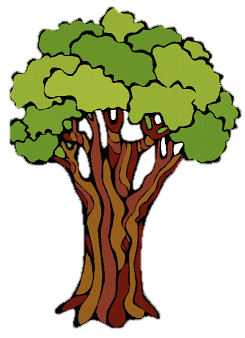 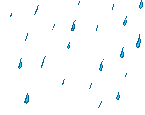 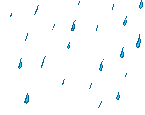 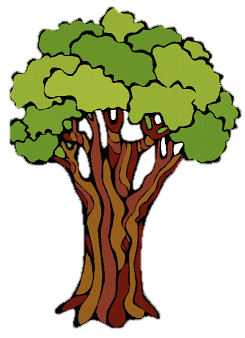 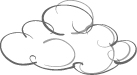 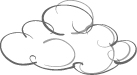 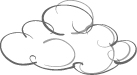 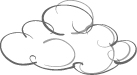 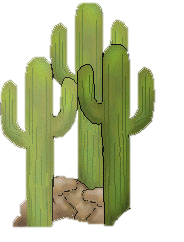 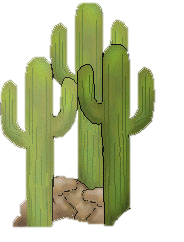 Convection & Moisture Belts
The alternating wet/dry climate belts also continue at 30° intervals.
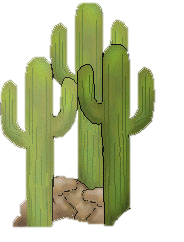 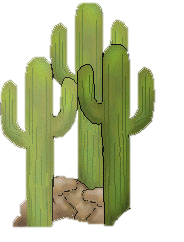 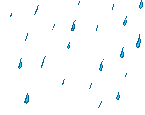 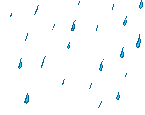 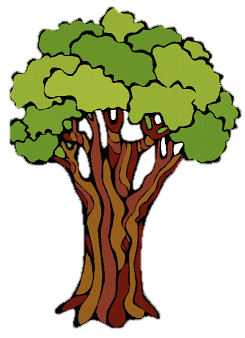 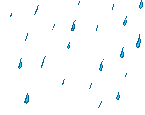 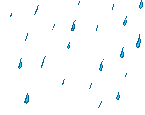 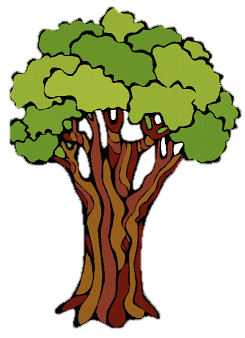 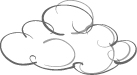 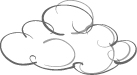 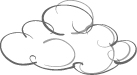 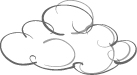 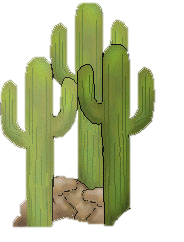 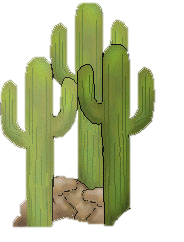 Convection & Moisture Belts
The alternating wet/dry climate belts also continue at 30° intervals.
Creating evergreen forests at 
60° North and South Latitude.
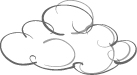 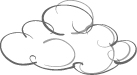 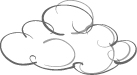 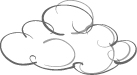 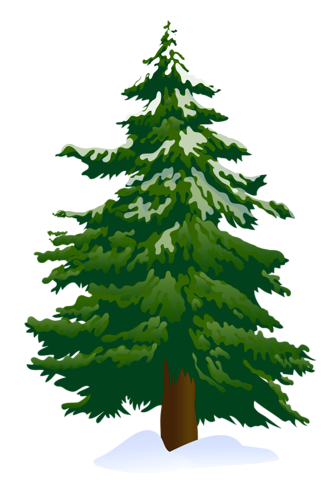 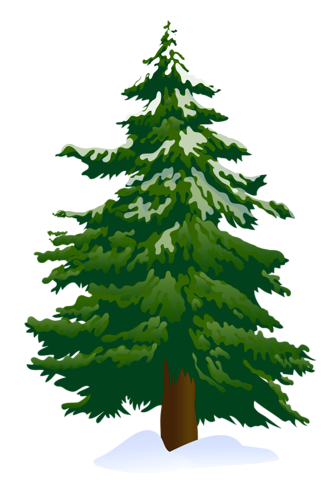 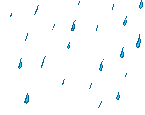 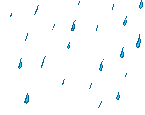 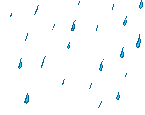 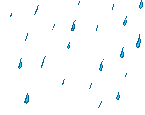 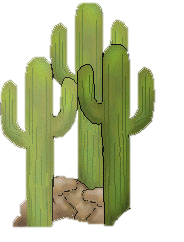 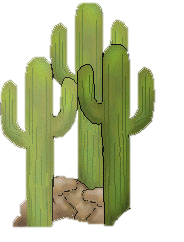 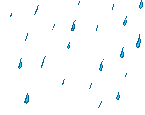 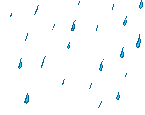 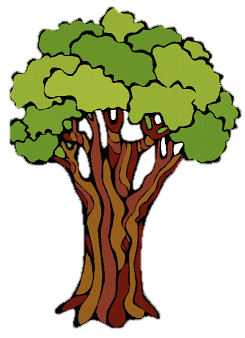 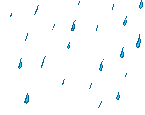 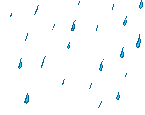 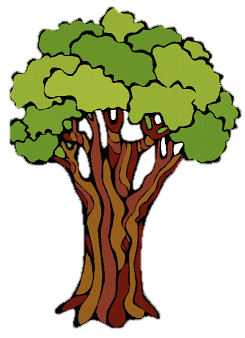 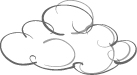 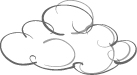 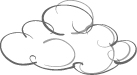 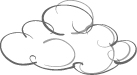 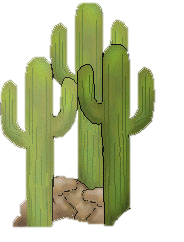 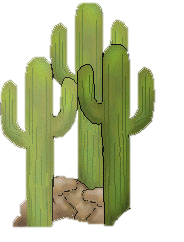 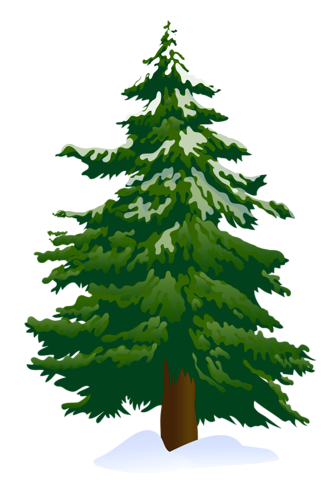 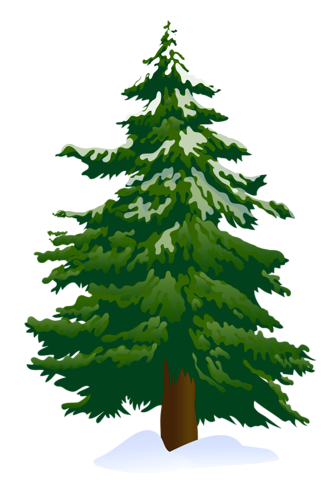 Convection & Moisture Belts
The alternating wet/dry climate belts also continue at 30° intervals.
Creating evergreen forests at 
60° North and South Latitude.
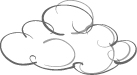 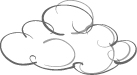 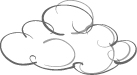 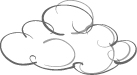 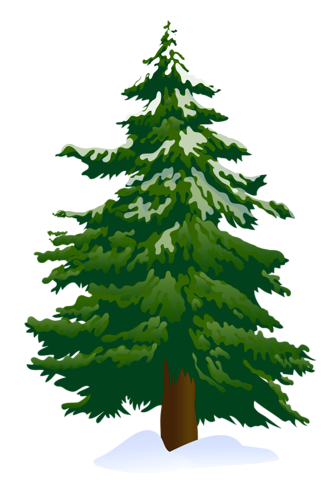 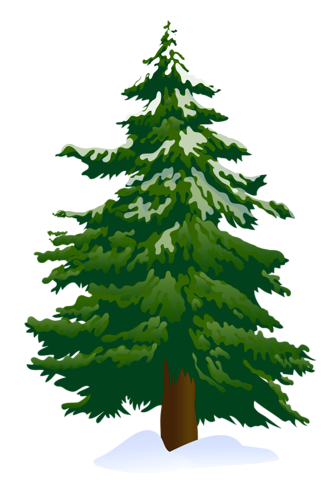 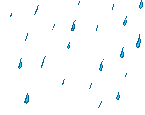 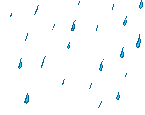 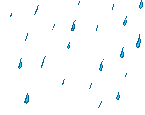 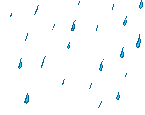 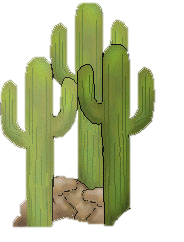 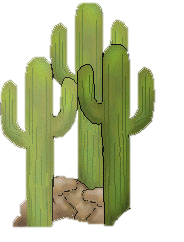 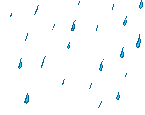 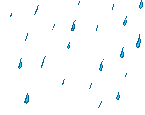 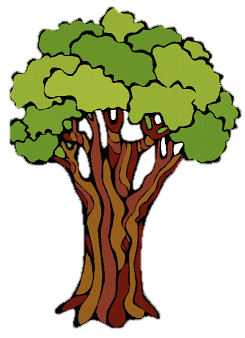 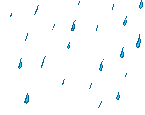 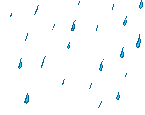 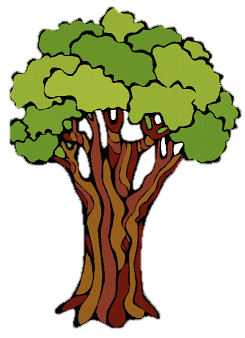 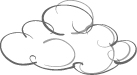 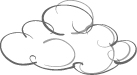 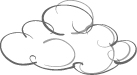 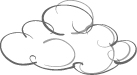 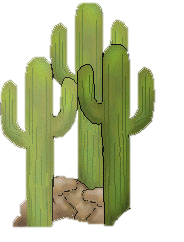 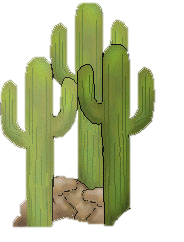 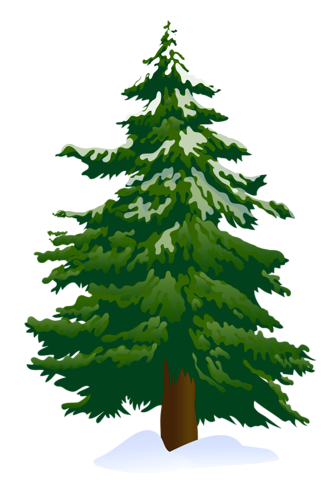 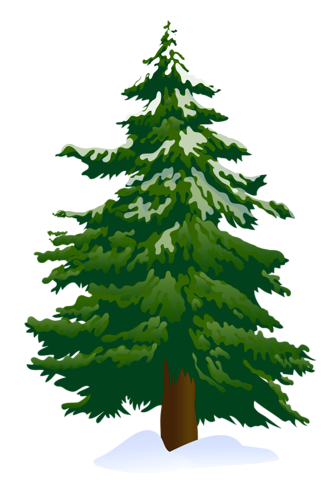 And, dry conditions at polar regions.
Convection & Moisture Belts
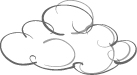 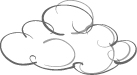 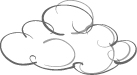 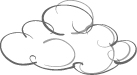 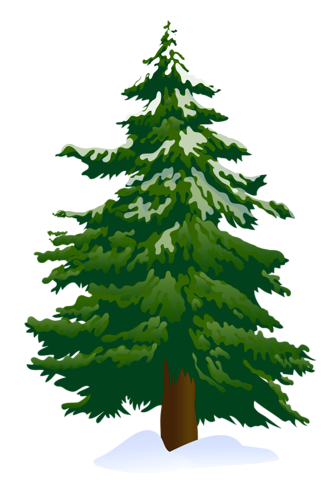 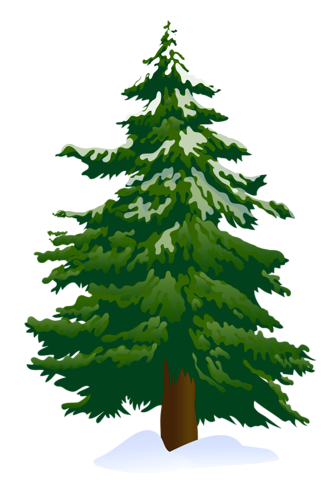 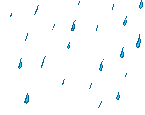 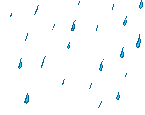 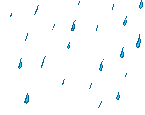 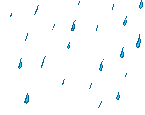 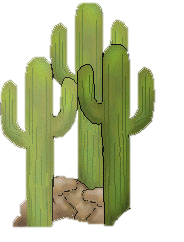 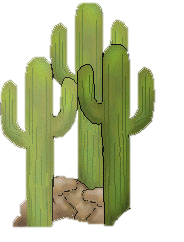 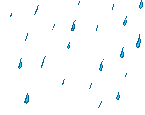 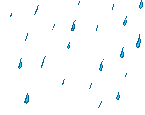 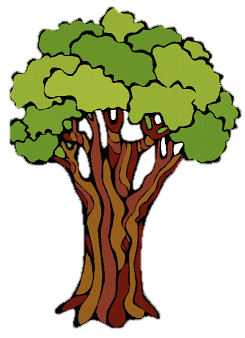 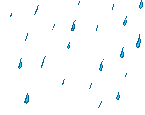 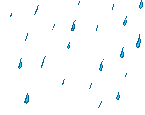 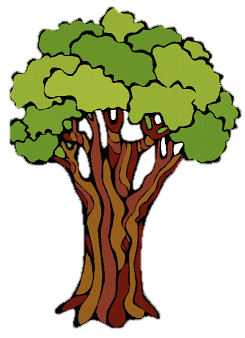 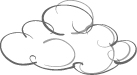 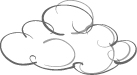 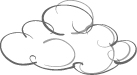 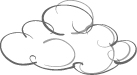 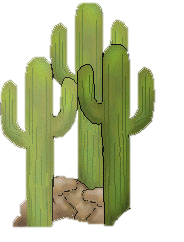 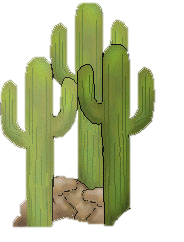 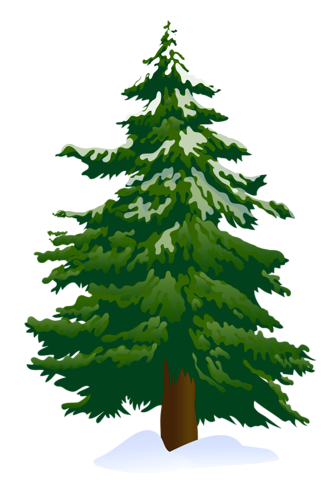 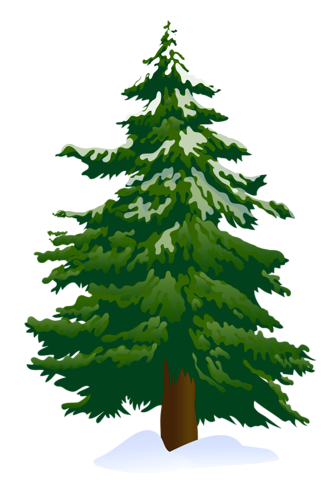 Lastly, note the climate and latitude 
polar region information is also noted for you.
Convection & Moisture Belts
Like all models, there are flaws, or drawbacks, worth pointing out.
For example, average global air temperatures (at or near sea level) vary greatly at equatorial regions compared to polar regions.
Convection & Moisture Belts
Therefore, keep in mind that the model shown here emphasizes temperature changes within each respective  convection cell.
A model showing temperature variations by latitude would look very different…
Convection & Moisture Belts
As shown here.
What is missing from this model that is fundamental in “driving” convection?
Therefore, to support understanding of convection and climate belts, a model with temperature changes within convection cells may be best visually.
Convection & Moisture Belts
Be aware that the model so far is only showing southerly winds (winds blowing fromthe south), 
and northerly winds(winds blowing from the north).  
Further discussion is needed on this point.
Convection & Moisture Belts
Keep in mind your reference tables do not contain details on temperature or precipitation as shown in this presentation– at least not directly.
For example, the “Planetary Wind & Moisture Belts…” diagram shows the following for convection and climate belts.
Convection & Moisture Belts
The deeper process understanding of this diagram  is up to you! 
Teacher Notes
Credits:
http://www.geography.hunter.cuny.edu/tbw/wc.notes/7.circ.atm/animations/GlobalWind.html(convection animation within this presentation)
Other wind resources:
http://earth.nullschool.net
http://geog.uoregon.edu/envchange/clim_animations/
Click HERE to return to the start of this presentation.